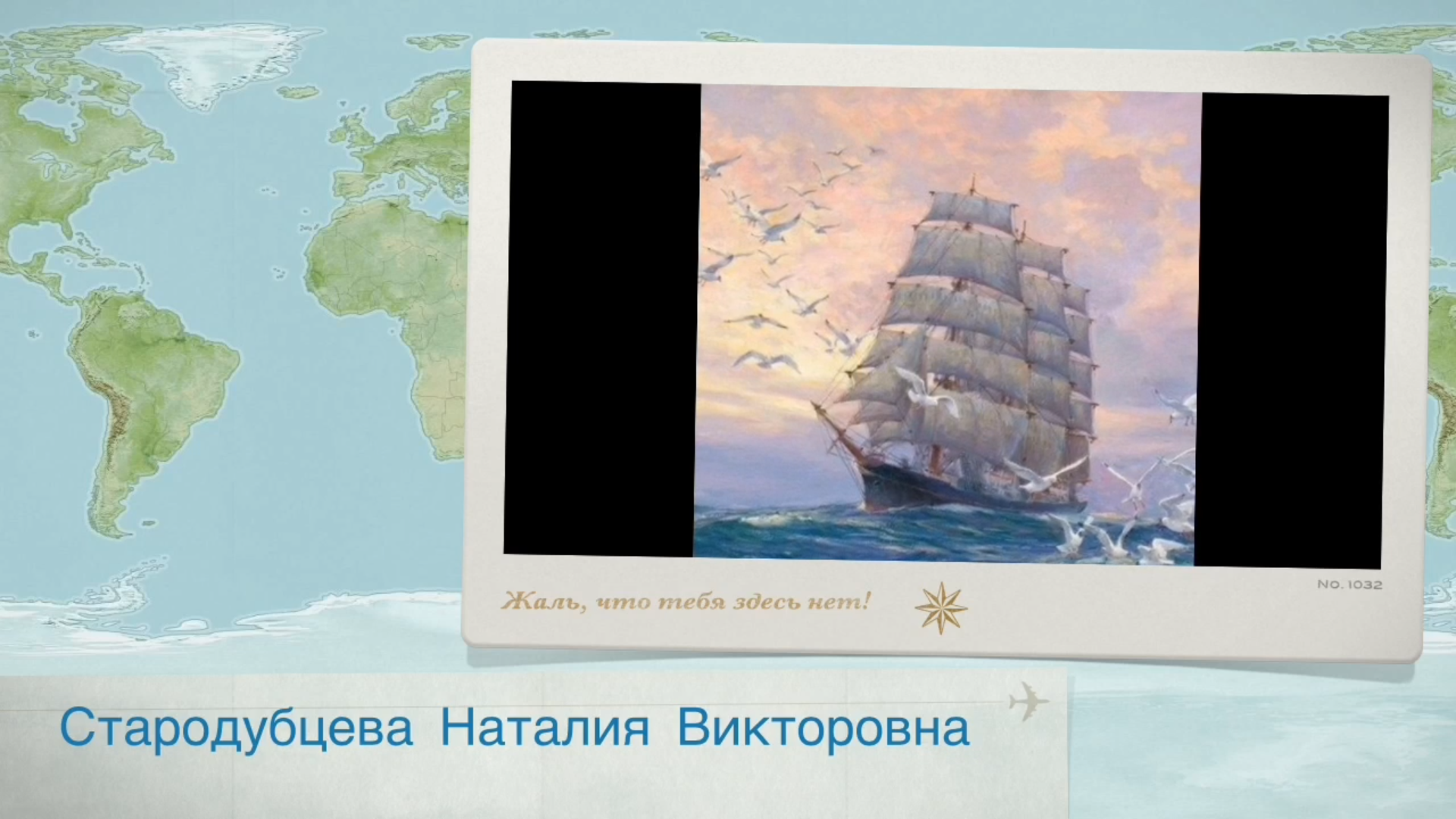 Урок-путешествие
 в 7А классе «Мировой океан»
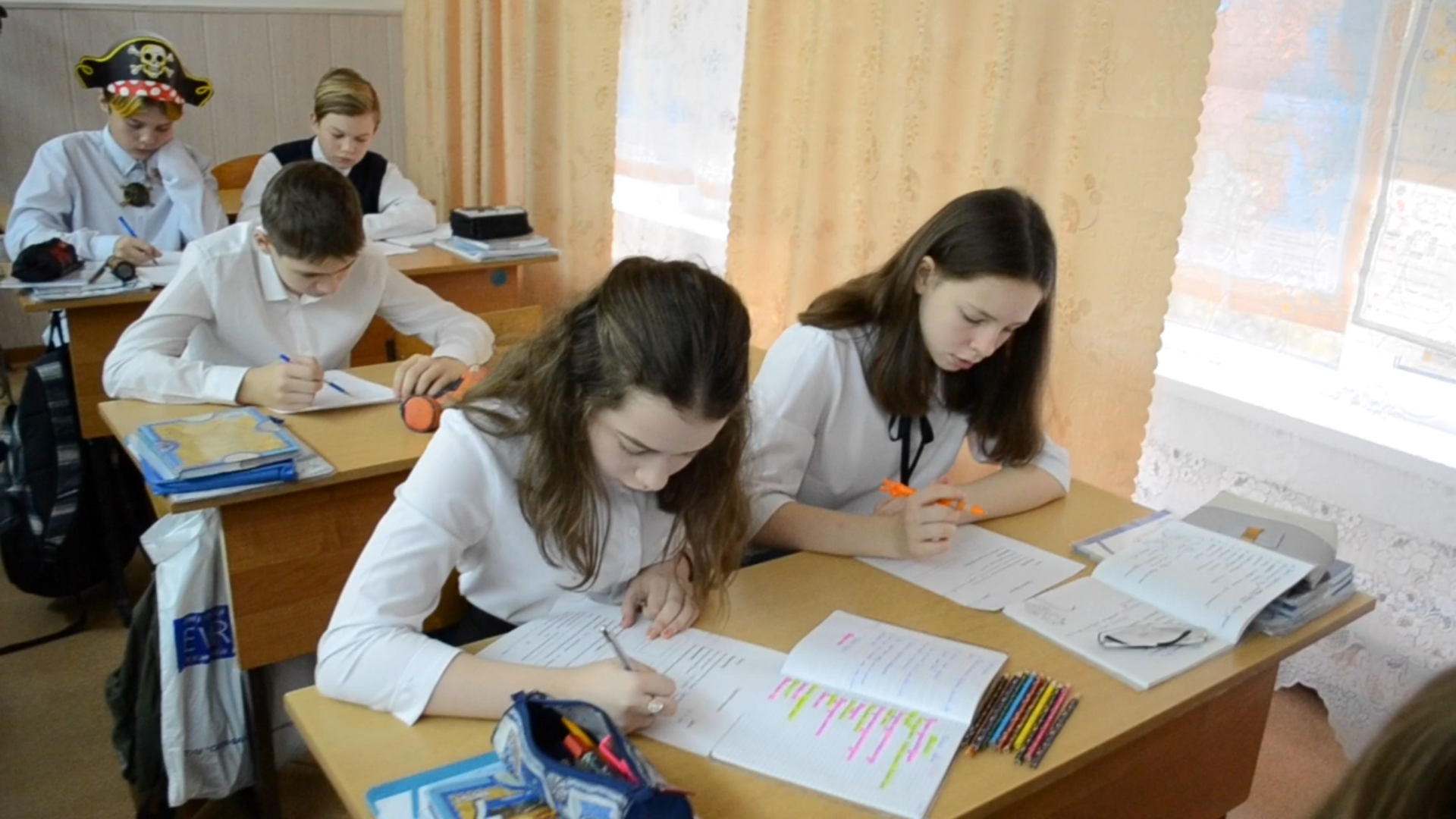 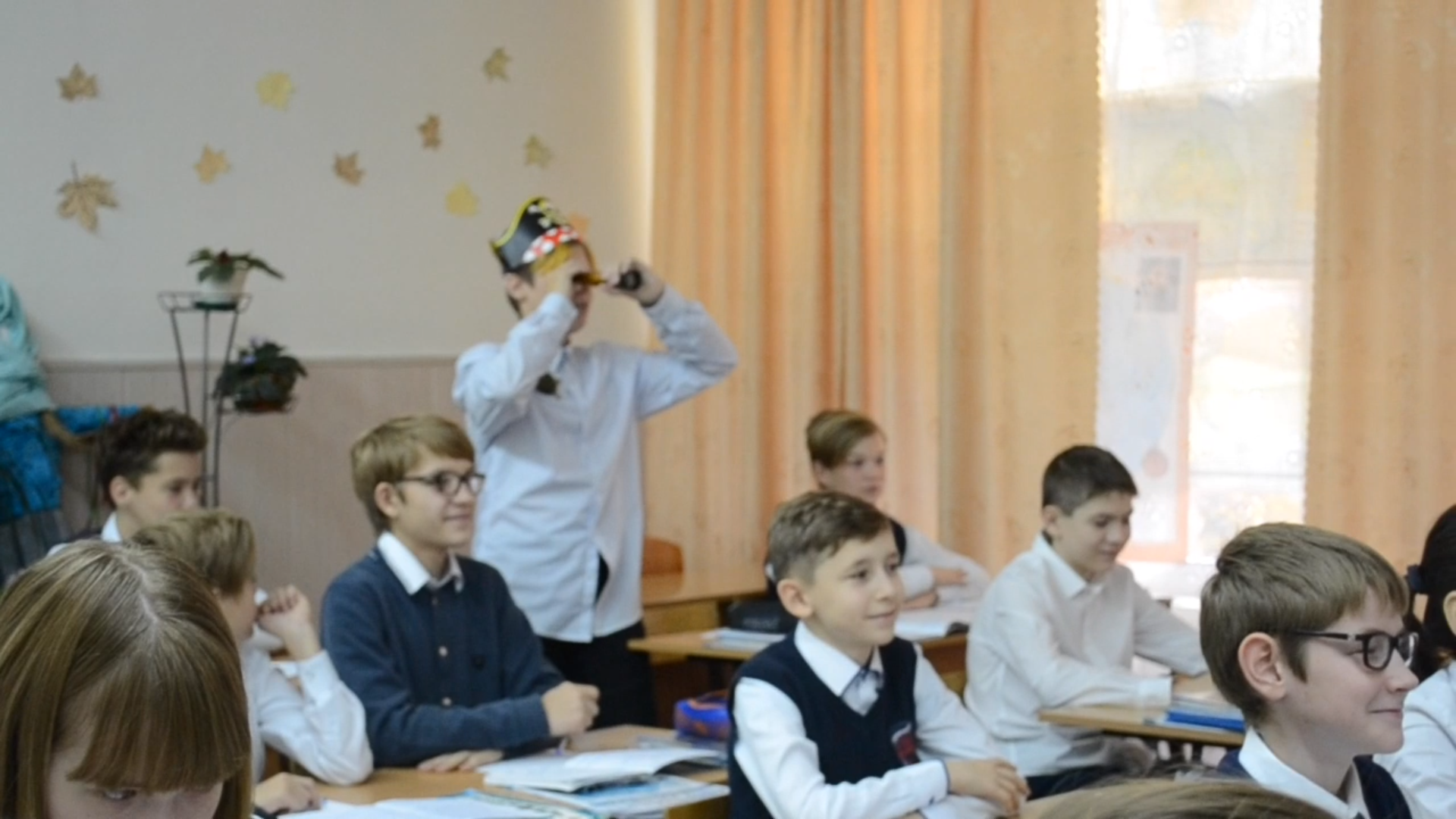 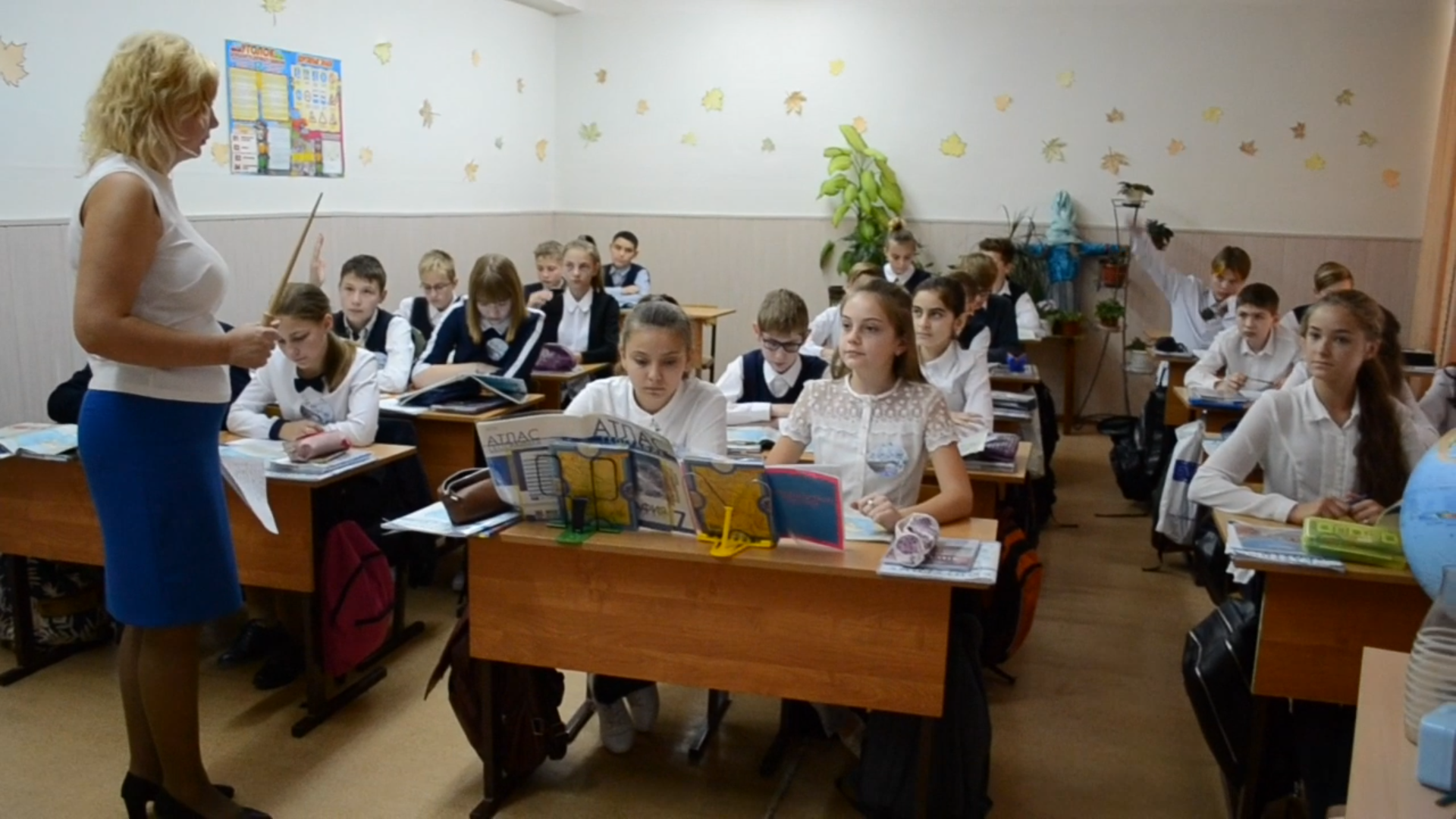 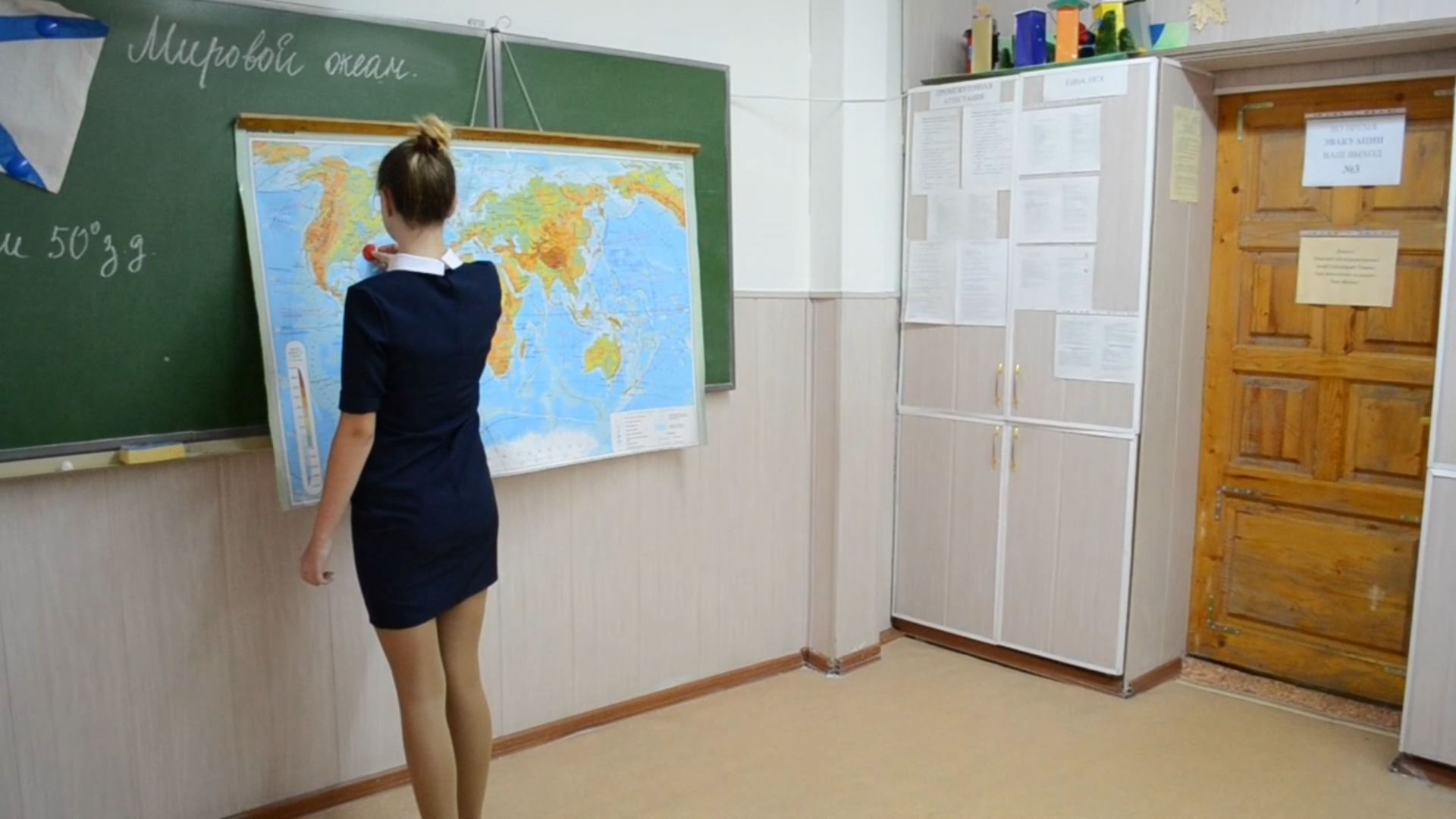